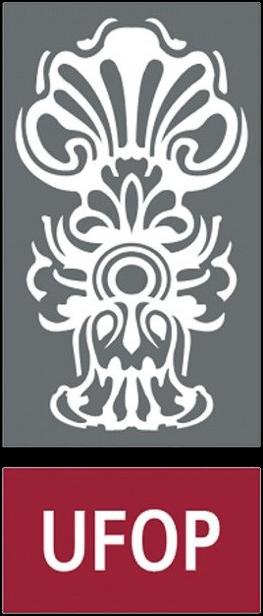 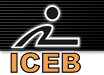 Métodos de Classificação por  Árvores de Decisão
Juliana Moreira Barbosa
Orientador: Tiago Garcia de Senna Carneiro.
Co – Orientadora : Andrea Iabrudi Tavares.
Índice
O Problema.
O que é Classificação?
Por que Árvores de Decisão?
Indução de Árvores de Decisão
CART
C4.5
Análise de Complexidade
Experimentos
Conclusão
O Problema
Tomada de decisão
Atualização do IPTU
Anual
Depende do valor venal do imóvel
O que é Classificação?
Aprendizagem Supervisionada
Exemplo :  é um par (x, f(x)), onde x é a entrada e f(x) é a saída da função aplicada a x
Dada uma coleção de exemplos f, retornar uma função h que se aproxime de f. A função h é chamada hipótese.
Por que Árvores de Decisão?
Classificadores: Redes Neurais, Algoritmos Genéticos, Árvores de Decisão e etc
Simplicidade de árvores de decisão
Inteligibilidade dos Resultados
Indução de Árvores de Decisão
Particionamento recursivo do conjunto de exemplos até que façam parte de uma mesma classe.
Entrada : Objeto ou Situação
Saída : Decisão
Indução de Árvores de Decisão
CART e C4.5
Divisão e Conquista e Guloso
Como escolher as condições para dividir cada nó?
Que critério devemos usar para dividir um nó pai em nós filhos?
Quando parar a divisão?
Qual classe atribuir ao nó terminal?
Pseudocódigo
InducaoCARTeC4.5(exemplos, subAtributos)
	IF   CriterioParada(exemplos)
		EscolheClasse(exemplos)
	ELSE 
		melhor   =   EscolheAtributo(subAtributos, exemplos)
		arvore   =   nova arvore com nó raiz = melhor
		particao   =   EscolheParticao(melhor)
	WHILE   particao
		exp   =   elementos com melhor = p 
		subAvr   =   InducaoCARTeC4.5(exp, subAtributos – melhor)
		AdicionaRamoArvore(subAvr, p)

PodaArvore(arvore)
CART
EscolheAtributo()
	Índice de Gini

	

	Onde:
	pi é a frequência relativa de cada classe em cada nó.
    c é o número de classes.
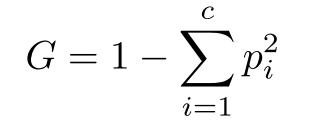 CART
EscolheParticao()
Sempre Binária
Para m distintas categorias, temos um conjunto de 2m-1  - 1 de possíveis divisões
Escolha dentre todas as possibilidades a que tem a menor impureza
CART
CriterioParada()
Cresce a árvore até a saturação

EscolheClasse()
Regra de pluralidade
CART
PodaArvore()
Taxa de erro ajustada
 	EA(T) = E(T) + α ContadorFolhas(T)
Podar primeiro os ramos que tem menor poder preditivo.
Se o erro da subárvore for menor que o da árvore ela se torna candidata
Testa as candidatas para ver quem é melhor
C4.5
EscolheAtributo()
Entropia



	Onde:
	pi é a proporção de dados em S que pertencem a
	classe i.
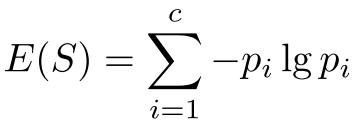 C4.5
P(A) : conjunto de valores de A 
x : um  elemento  desse  conjunto
Sx : subconjunto  de  S  onde  A  =  x


O ganho é:
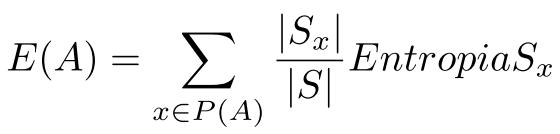 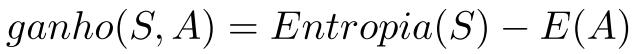 C4.5
EscolherParticao()
	Um ramo para cada valor de A
CriterioParada()
	Cresce a árvore até saturação
EscolheClasse()
	Regra da pluralidade
C4.5
PodaArvore()

Poda baseada no erro
Erro do nó menor que dos filhos: Poda
Atribui ao nó a classe mais provável
Análise de Complexidade
CART
	Crescer a árvore: 
	Podar: 
C4.5
	Crescer a árvore:
	Podar:
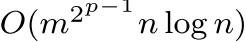 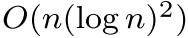 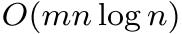 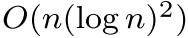 Experimentos
Atributos
Experimentos
C4.5
CART
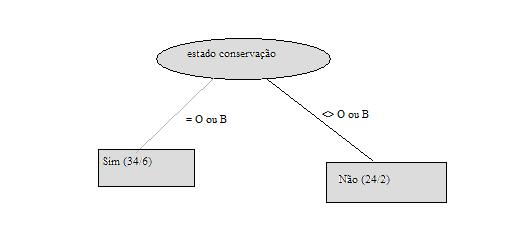 Experimentos
Tabela Comparativa
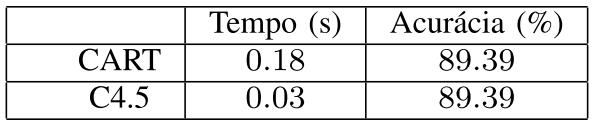 Conclusão
Ajuda Profissional
Ter certeza a respeito dos atributos realmente necessários
Saber se tem algum atributo para acrescentar